Renewable Energy situation in Lithuania
Gediminas Onaitis
2013
TARGETS FOR YEAR 2020
Directive 2009/28/EB
National Energy Independence Strategy
CURRENT SITUATION
RES PERSPECTIVES FOR YEAR 2020
31,7%
60,2%
10%
RES STRUCTURE
Hydro Power Plant Installations:
 Small HPP – 26,8 MW total capacity (96 units)
 Kaunas HPP – 102 MW total capacity, (1 unit)
Biogas and Biomass Installations:
 Biomass power plants – total capacity 56 MW (9 units)
 Biogas power plants – total capacity 18,4 MW (19 units)
Wind Power Plant Installations:
 Wind farms up to 6 MW
capacity connected to the distribution grid – 27 MW total capacity (65 units)
 Wind farms above 6 MW
capacity connected to the transmission grid – 208 MW total capacity (14 units)
Distribution of hydro power plants
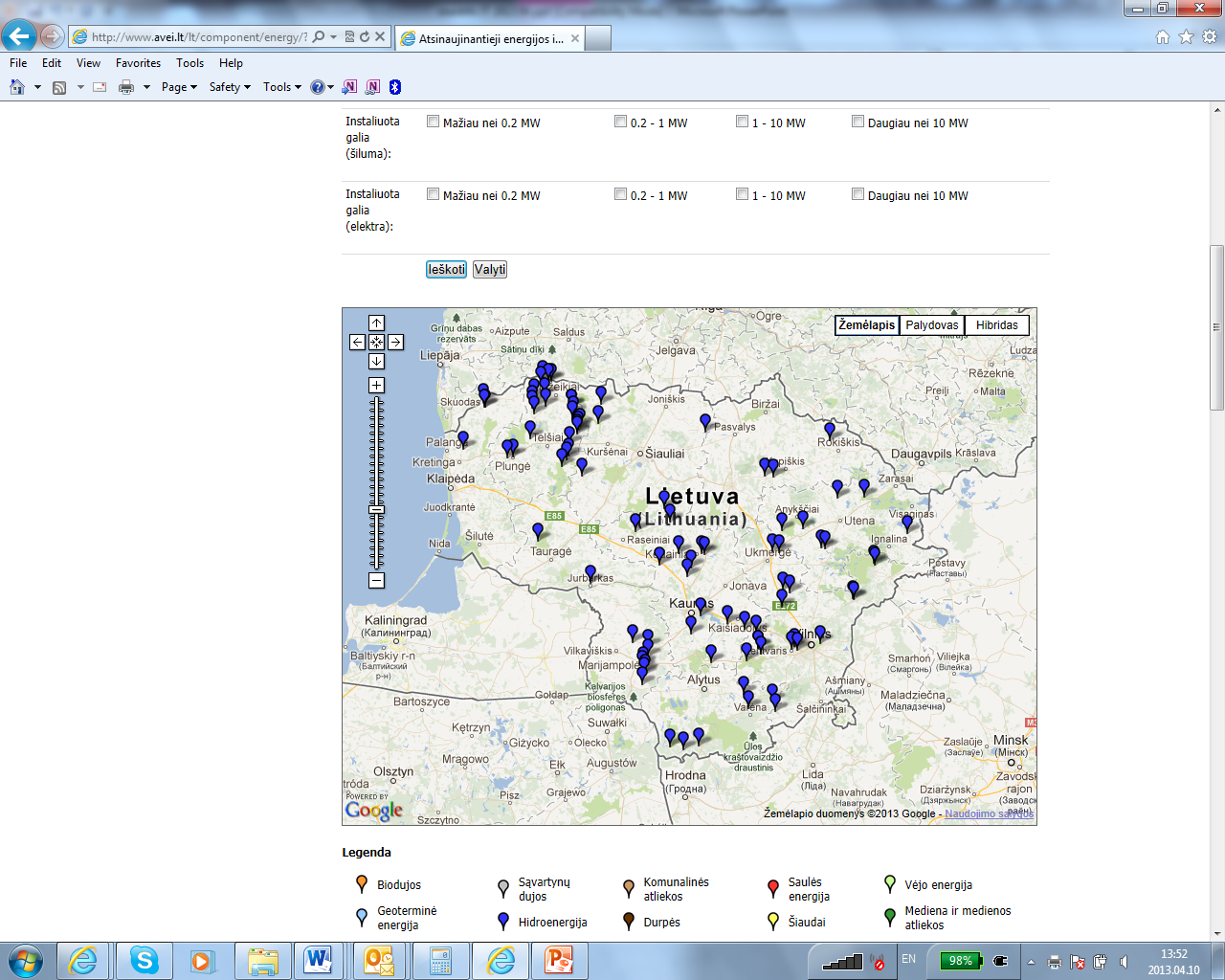 Distribution of wind power plants:
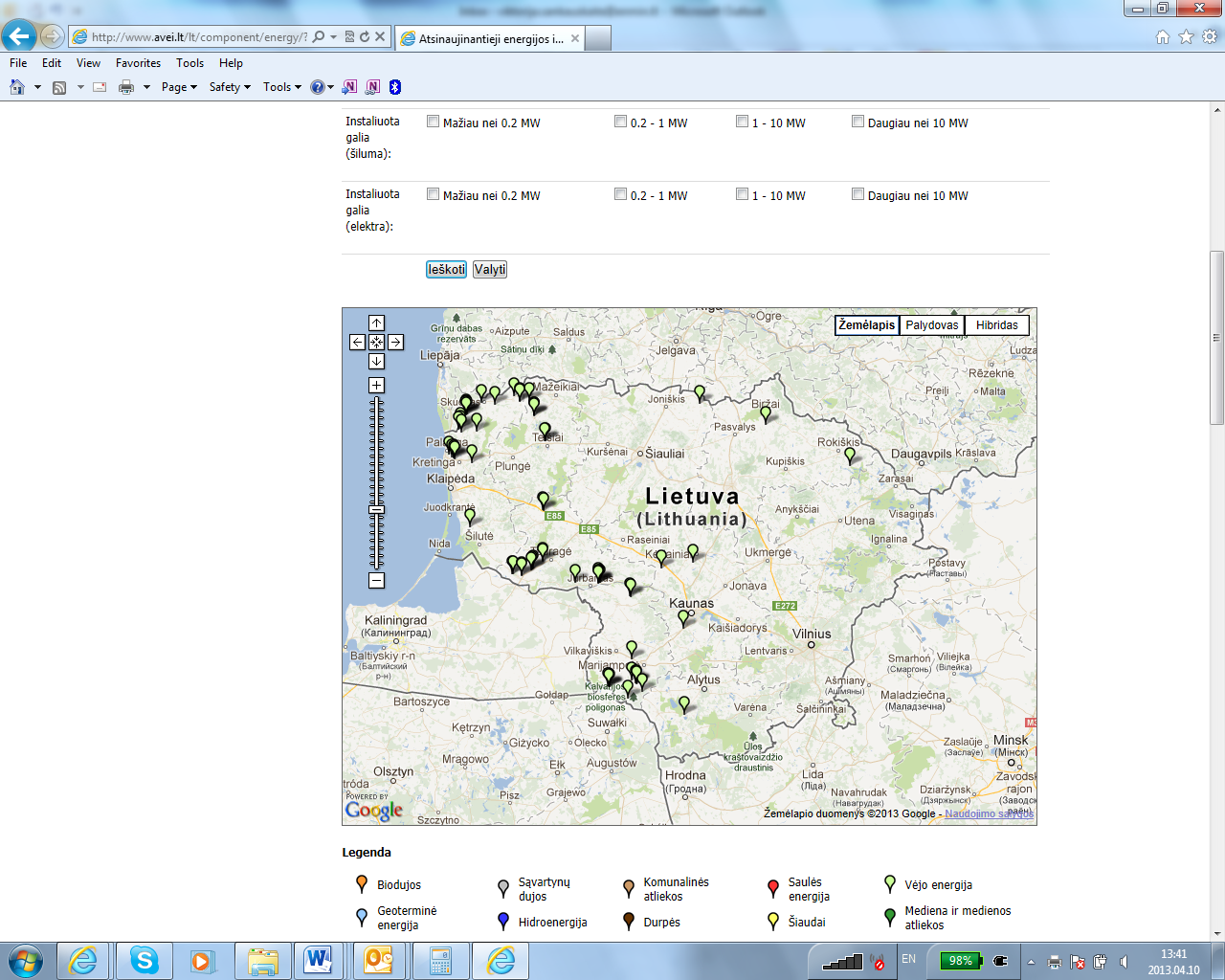 4
Photovoltaic Power Plant Installations:
PV power plants up to 30 kW capacity – 36,4 MW total capacity (1331 unit)
PV power plants above 30 kW capacity – 9,7 MW total capacity (29 units), largest power plant – 2,56MW capacity.
BIOMASS POTENTIAL
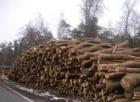 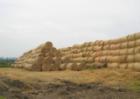 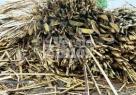 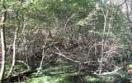 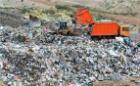 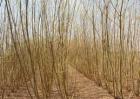 CHS sector for heat and electricity production ~720 Ktnoe
consumption
Services meeting public interest fee for year 2013Totally 9,377 ct.
EU ELECTRICITY PRICES FOR DOMESTIC USERS
EU ELECTRICITY PRICES FOR DOMESTIC USERS
RES DEVELOPMENT PROBLEMS
RES POSIBILITIES
COMPETITIVERES
THANK YOU!